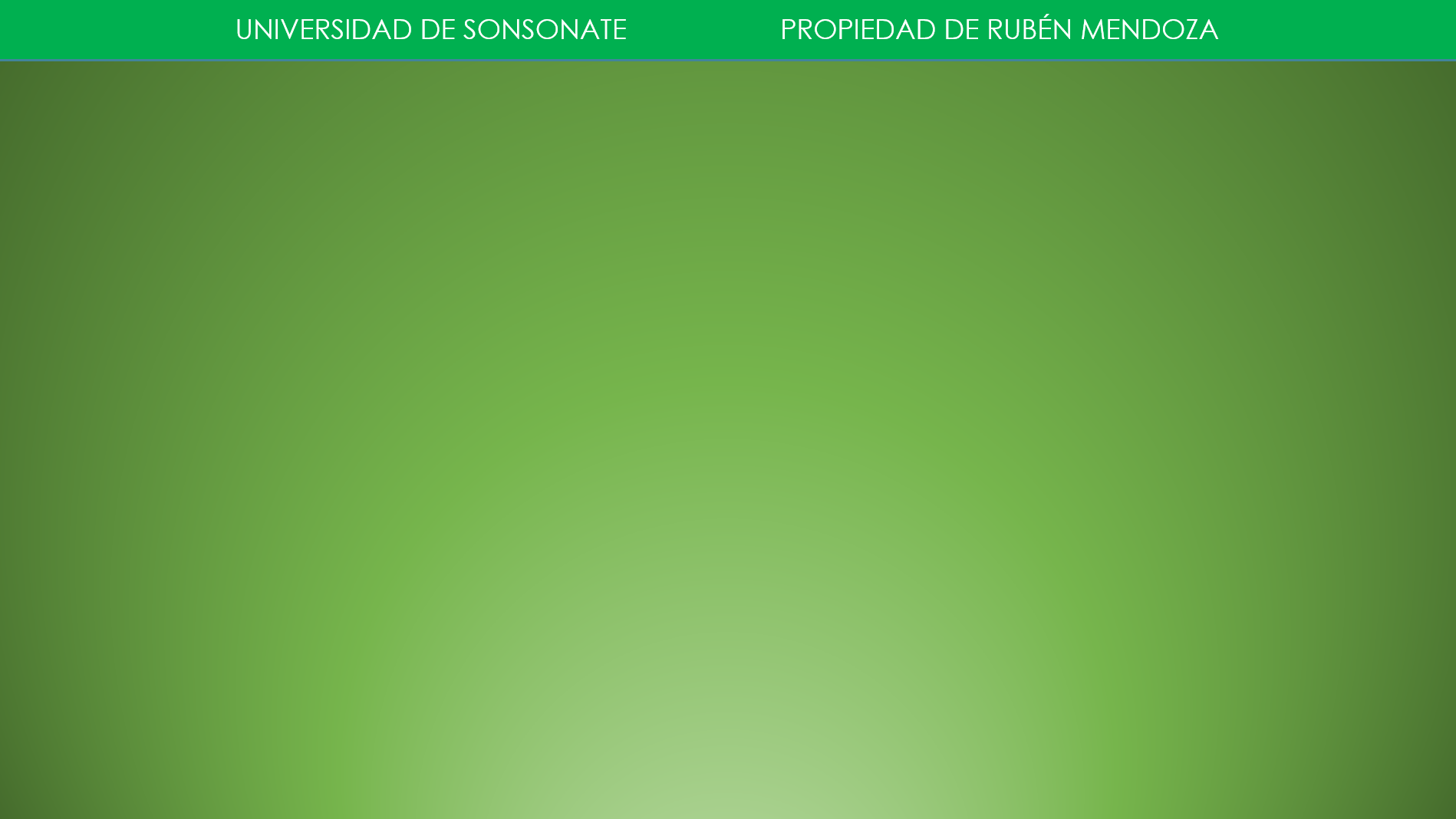 Ejemplo 1. Dos objetos de 50 gramos y 75 gramos se mueven en la dirección del eje x. El primero tiene una velocidad de 3 m/s y el segundo 2 m/s. ¿Cuál de los dos tiene mayor momentum (cantidad de movimiento)?
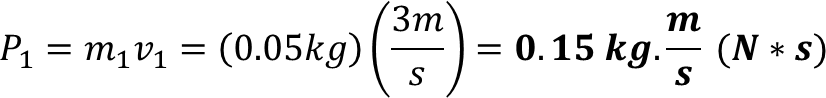 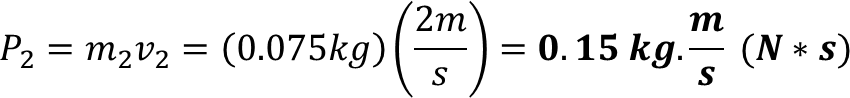 Ambos tienen la misma cantidad de movimiento. Note que las unidades de cantidad de movimiento o Momentum en el sistema internacional son Newton*segundo ó kg*m/s.
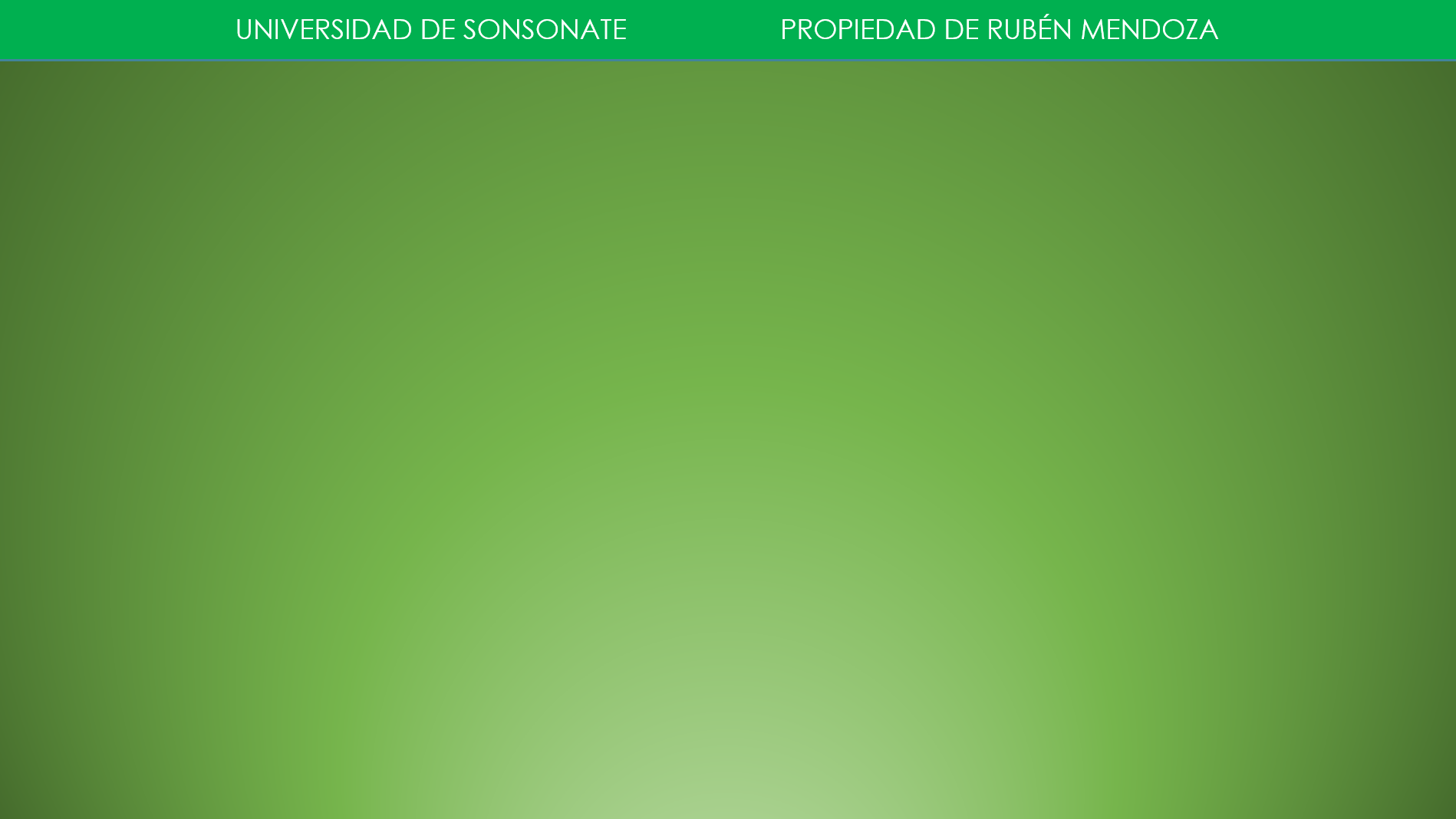 Ejemplo 2. Dos objetos de 2kg y 1kg se mueven en línea recta pero en sentido contrario. El primero se mueve hacia la derecha con una rapidez de 2.5 m/s y el segundo se mueve hacia la izquierda con una rapidez de 3m/s. Chocan de frente y después de la colisión, ambos objetos quedan pegados y se mueven juntos. ¿Cuál será la magnitud y dirección de la velocidad después del choque?.
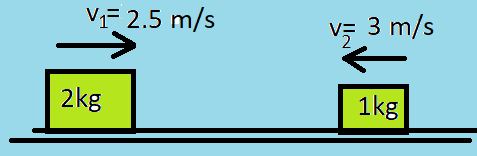 Como no existen fuerzas externas ni fuerzas de fricción, podemos decir que la cantidad de movimiento del sistema permanece constante antes y después del choque.
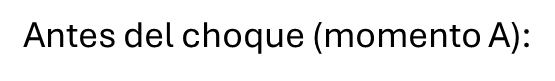 Observe que la velocidad del bloque 2 es negativa porque se dirige hacia la izquierda.
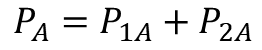 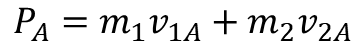 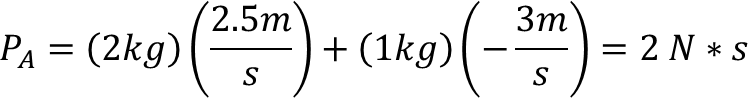 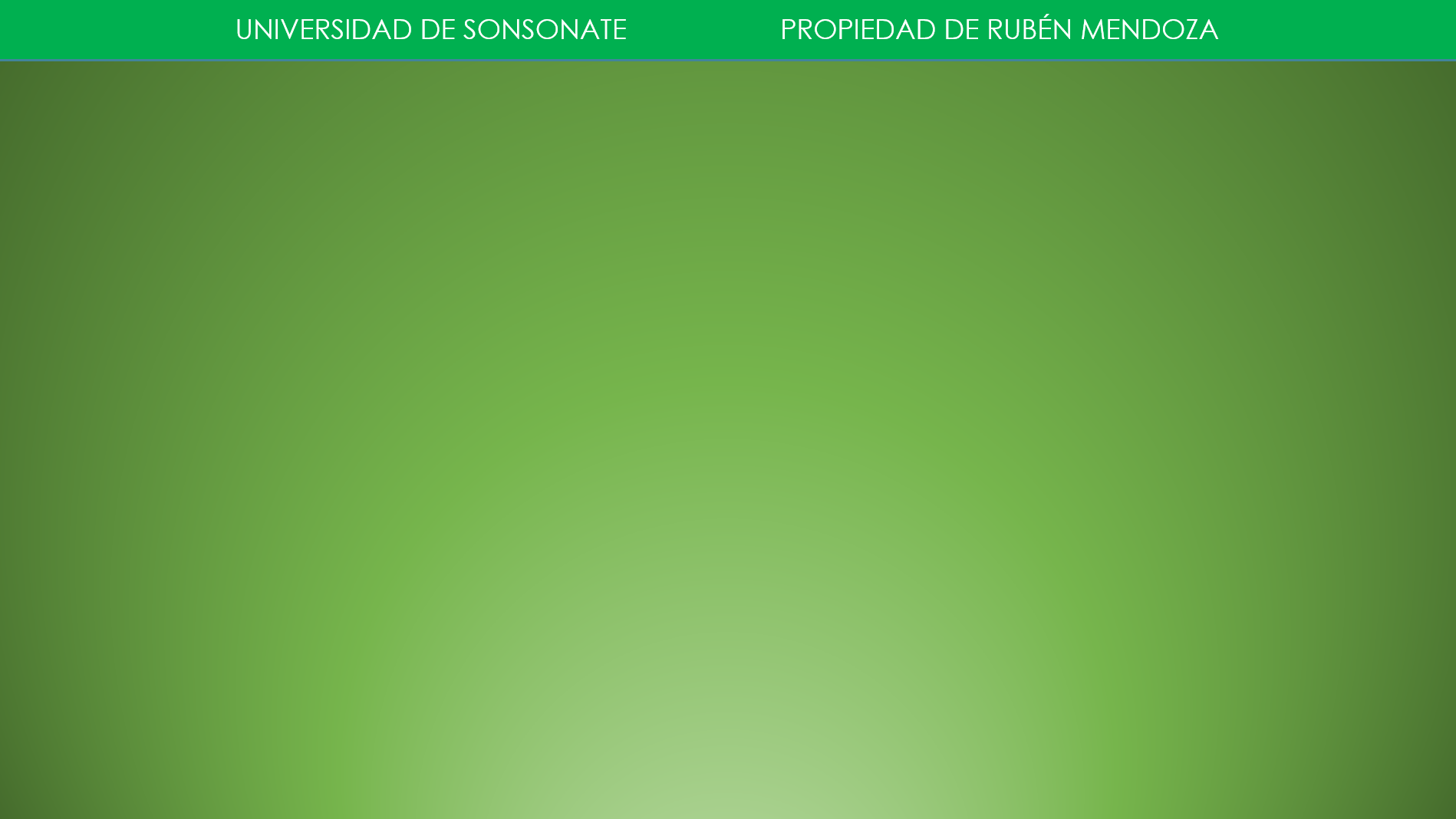 Después del choque se mueven juntos (momento B)
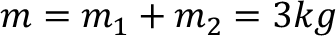 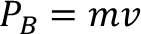 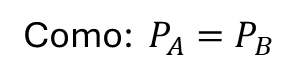 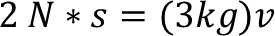 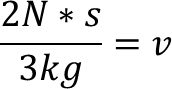 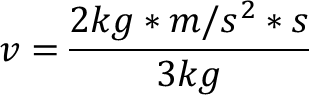 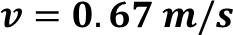